Острое нарушение мозгового кровообращения  порядок оказания медицинской помощи на территории Курганской области,  диагностика, лечение кодирование по МКБ10Заболевании ЦНС,  тактика ведения, кодирование по МКБ10
Шатина Ида Николаевна - главный внештатный специалист невролог Департамента здравоохранения Курганской области 
30 марта 2021 г
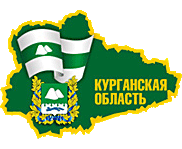 Что такое инсульт?
это клинические синдромы, развивающиеся вследствие острого расстройства кровообращения головного мозга
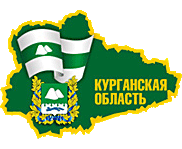 Общими для инсульта факторами риска                
    развития заболевания являются:
Артериальная гипертензия
     Церебральный атеросклероз
     Курение
     Избыточная масса тела
     Злоупотребление алкоголем
     Сахарный диабет
     Высокий уровень холестерина крови
     Болезни крови
*низкой приверженностью пациентов рекомендуемому образу жизни и медикаментозному лечению при выявлении заболеваний,
*низким качеством диспансеризации
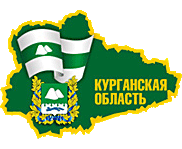 Факторы риска ОНМК
Неизменяемые факторы риска: -возраст(с увеличением которого риск инсульта увеличивается)-мужской пол-генетическая предрасположенность к некоторым заболеваниям приводящим к инсульту (гипертоническая болезнь, ожирение)-раса.
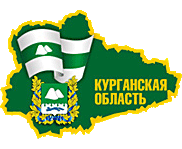 Поддающиеся коррекции факторы риска:-артериальная гипертензия-атеросклероз сосудов головного мозга-ишемическая болезнь сердца, мерцательная аритмия-сахарный диабет-курение-инсульт или ТИА в анамнезе-инфаркт миокарда в анамнезе-повышенное содержание холестерина-злоупотребление алкоголем
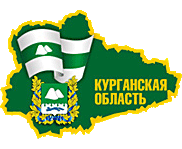 Клиническая картина ОНМК
Характеризуется внезапным возникновением очаговой симптоматики.
Очаговые симптомы
1.Односторонние двигательные нарушения в конечностях в виде пареза(снижение мышечной силы) или паралича(полное отсутствие движения)
Клиническая картина ОНМК
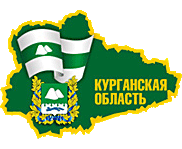 2.Речевые нарушения (дизартирия.афазия)
Тест: чтобы выявить нарушение речи попросите назвать больного свое имя или простую фразу.
Больной не будет выполнять просьб и команд или не может строить свою речь.
Клиническая картина ОНМК
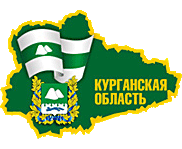 3.Ассиметрия лица.
Сглаженность носогубной складки.

Необходимо попросить больного улыбнуться.
Клиническая картина ОНМК
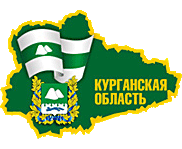 4.Односторонние нарушения чувствительности в руке и/или в ноге. Ощущение будто больной отлежал свою конечность.Для выявления нарушения чувствительности нужно наносить уколы на симметричные участки конечностей справа и слева.
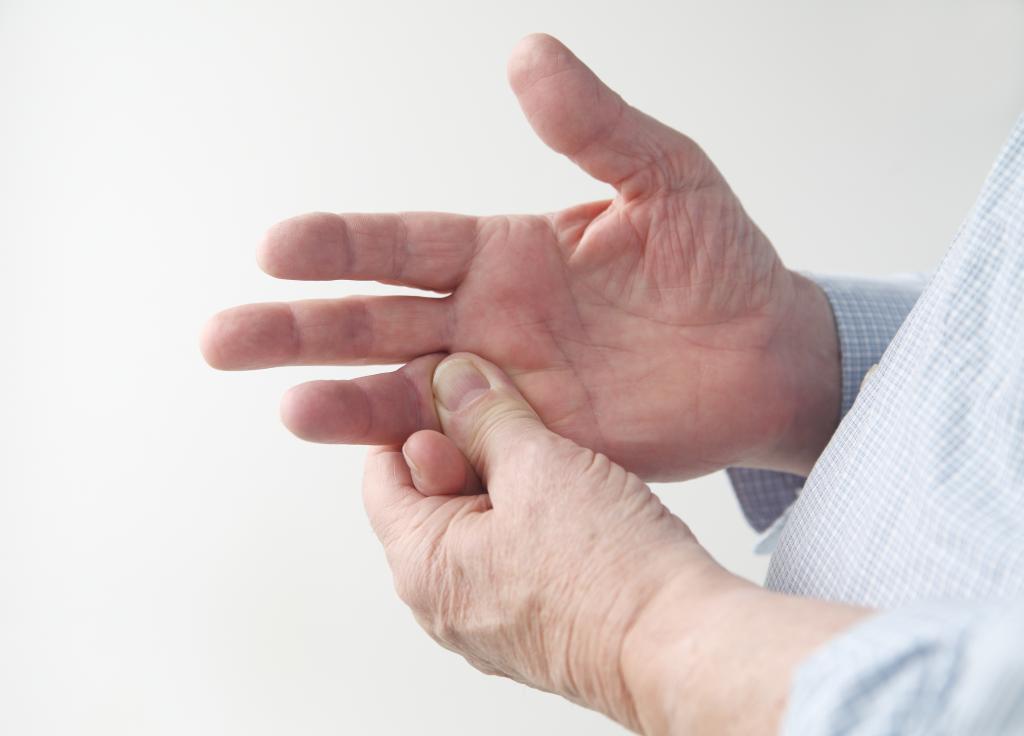 Клиническая картина ОНМК
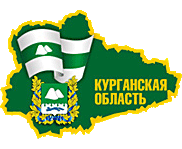 Общемозговые симптомы:относят изменение уровня сознания, головная боль, тошнота, рвота, головокружение, генерализованные судороги.Формы изменения сознания: Оглушение(умеренное, глубокое) нарушение внимания, утраты связанности мыслей или действий. Больной вял, сонлив.Сопор-больной открывает глаза после интенсивного тормошения или болевого раздражения. При этом целенаправные защитные реакции сохранены.
Клиническая картина ОНМК
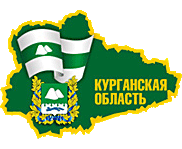 Кома-полная утрата сознания, больной неразбудим.1.Кома поверхностная.2.Кома глубокая.3.Кома атоническая.Менингеальные симптомы характерны для геморрагического инсульта-регидность мышц затылка-невозможность приведения подбородка к груди.Симптом Кернига-невозможность разогнуть ногу в коленном суставе при согнутой в тазобедренном.
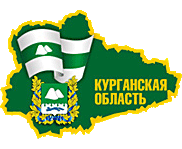 Когда необходимо заподозрить инсульт
При развитии у пациента внезапной слабости, потери чувствительности на лице, руке, ноге, особенно если это на одной стороне тела
При внезапном нарушении зрения или слепоте на один или оба глаза
При затруднении речи или понимания слов и простых предложений
При внезапном развитии головокружения, потери равновесия или расстройства координации. Особенно при сочетании с др. симптомами
При внезапном развитии угнетения сознания вплоть до комы с параличом на одной стороне тела
При развитии внезапной интенсивной головной боли
Дифференциальная диагностика ОНМК:
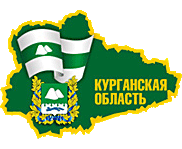 -гипогликемия-эпилептический припадок-черепно-мозговая травма-менингит-энцефалит-осложненный приступ мигрени-опухоль мозга-истерия
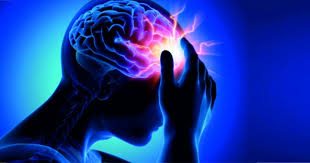 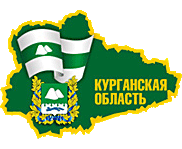 Цели лечения
Минимизация неврологического дефицита
Профилактика и лечение неврологических и соматических осложнений.
Коррекция нарушений функции жизненно важных органов и систем
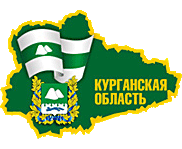 Каждый пациент с диагнозом «Острое нарушение мозгового кровообращения»должен быть госпитализирован, причем наиболее эффективна терапия в стационаре, в случае госпитализации больного в первые часы от момента развития мозговой катастрофы
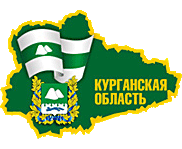 ПРАВИТЕЛЬСТВО КУРГАНСКОЙ ОБЛАСТИ
ДЕПАРТАМЕНТ ЗДРАВООХРАНЕНИЯ КУРГАНСКОЙ ОБЛАСТИ
ПРИКАЗ
от «30___»__декабря__________ 2019 г. № __1442___
                 г. Курган
 
 
Об организации медицинской помощи пациентам с острым нарушением мозгового кровообращения на территории Курганской области
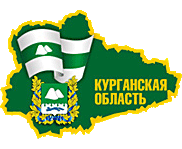 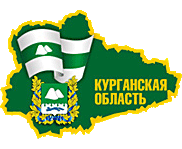 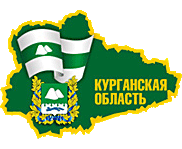 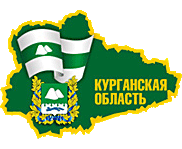 Дифференциальная диагностика ОНМК:
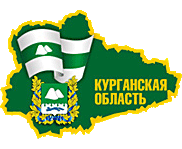 Положение об организации оказания медицинской помощи пациентам с острым нарушением мозгового кровообращения на территории Курганской области
Этапы организации оказания медицинской помощи пациентам с ОНМК
Этап I. Догоспитальный
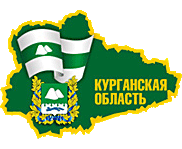 Этап I. Догоспитальный
Медицинская эвакуация пациента с ОНМК (врач              (фельдшер) скорой медицинской помощи)
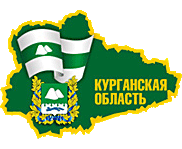 )
Во время медицинской эвакуации
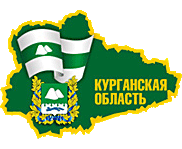 Во время медицинской эвакуации
Врач (фельдшер) бригады скорой медицинской помощи перед медицинской эвакуацией должен информировать по телефону медицинскую организацию через диспетчера ГКУ «КОЦМК» по телефону 8 (3522) 65-26-53, 8 (3522) 65-38-74, согласно схеме маршрутизации о медицинской эвакуации пациента с ОНМК
РСЦ ГБУ «КОКБ»:
- неврологическое отделение для пациентов с ОНМК -
8(3522) 46-39-42;
- приемное отделение - 8(3522) 46-23-45;
- дежурный врач-невролог РСЦ - 8-992-425-75-76.
ПСО ГБУ «Курганская БСМП»:
- приемное отделение – 8(3522) 46-32-72;
- неврологическое отделение для пациентов с ОНМК – 
8(3522) 46-21-30 
- дежурный врач-невролог ПСО - 8-912-062-10-09
ПСО ГБУ «Шадринская БСМП»: 
- приемное отделение - 8(35253) 3-69-07
- неврологическое отделение для пациентов с ОНМК -8(35253) 7-40-85 
- дежурный врач-невролог ПСО - 8-992-425-76-56.
Мониторинг показателей гемодинамики (контроль артериального давления, частоты сердечных сокращений, частоты дыхательных движений);
Продолжать начатую терапию и проведение симптоматической терапии.
Мероприятия госпитального этапа ведения пациента с ОНМК
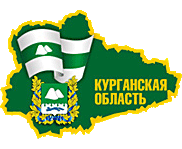 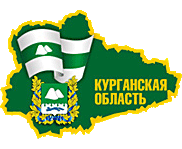 Этап III. Реабилитация
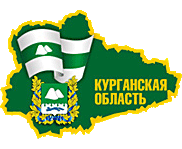 Диспансерное наблюдение
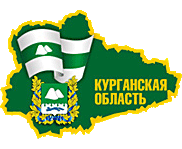 Другие дегенеративные болезни нервной системы
G30 Болезнь Альцгеймера
G31 Другие дегенеративные болезни нервной системы, не классифицированные в других рубриках
Болезнь Альцгеймера
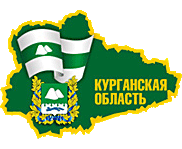 - прогрессирующая форма сенильной деменции, приводящая к полной утрате когнитивных способностей, развивающаяся преимущественно после 60-65 лет. Клинически проявляется возникающим исподволь и постоянно прогрессирующим расстройством когнитивных способностей: внимания, памяти, речи, праксиса, гнозиса, психомоторной координации, ориентации и мышления. Диагностировать болезнь Альцгеймера позволяет тщательный сбор анамнеза, ПЭТ головного мозга, исключение других типов деменции при помощи ЭЭГ, КТ или МРТ.
Информация для врачей
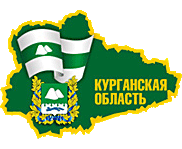 Кодировка диагноза по МКБ 10 может проходить под разными шифрами. Наиболее часто прибегают к коду G30. При этом третий знак указывает на раннее или позднее начало заболевания (G30.0 и G30.1 соответственно). Также может указываться код G30.8 для указания взаимосвязи болезни Альцгеймера в следующих ситуациях: нетипичные черты, нарастание проявлений болезни после перенесенного ОНМК, при четкой взаимосвязи начала заболевания на фоне имеющихся сосудистых нарушений. Шифр G30.9 служит для указания неуточненного характера заболевания.
G31 Другие дегенеративные болезни  нервной                             системы, не классифицированные в других рубриках
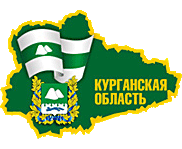 G31.1
G31.1
Сенильная дегенерация головного мозга, не классифицированная в других рубриках
Исключены:
болезнь Альцгеймера (G30.-)
сенильность БДУ (R54
G31.2G31.2
Дегенерация нервной системы, вызванная алкоголем
Алкогольная:
мозжечковая:
атаксия
дегенерация
церебральная дегенерация
энцефалопатия
Расстройство вегетативной [автономной] нервной системы, вызванное алкоголем
G31.8G31.8
Другие уточненные дегенеративные болезни нервной системы
Дегенерация серого вещества [болезнь Альперса]
Деменция (болезнь) с тельцами Леви (F02.8*)
Подострая некротизирующая энцефалопатия [болезнь Лейга]
последние изменения: январь 2015G31.9
G31.9
Дегенеративная болезнь нервной системы неуточненна
Прогноз жизни
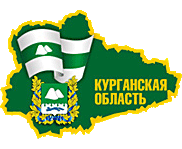 Даже не смотря на проводимую терапию, продолжительность жизни пациентов с болезнью Альцгеймера не превышает, как правило, двадцати лет от начала заболевания. В целом же продолжительность варьирует в пределах от двух до двадцати лет и в среднем составляет 6-7 лет.
   Смерть наступает от различных причин. В частности, в силу несоблюдения правил общего ухода за собой, у таких пациентов чаще развиваются такие состояния. как пневмония, пиелонефрит и т.п.
Приказ Минздрава РФ
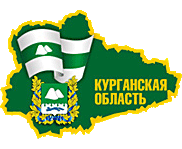 От 20 декабря 2012 года N 1222н.«Об утверждении стандарта первичной медико-санитарной помощи при болезни Альцгеймера в амбулаторных условиях»